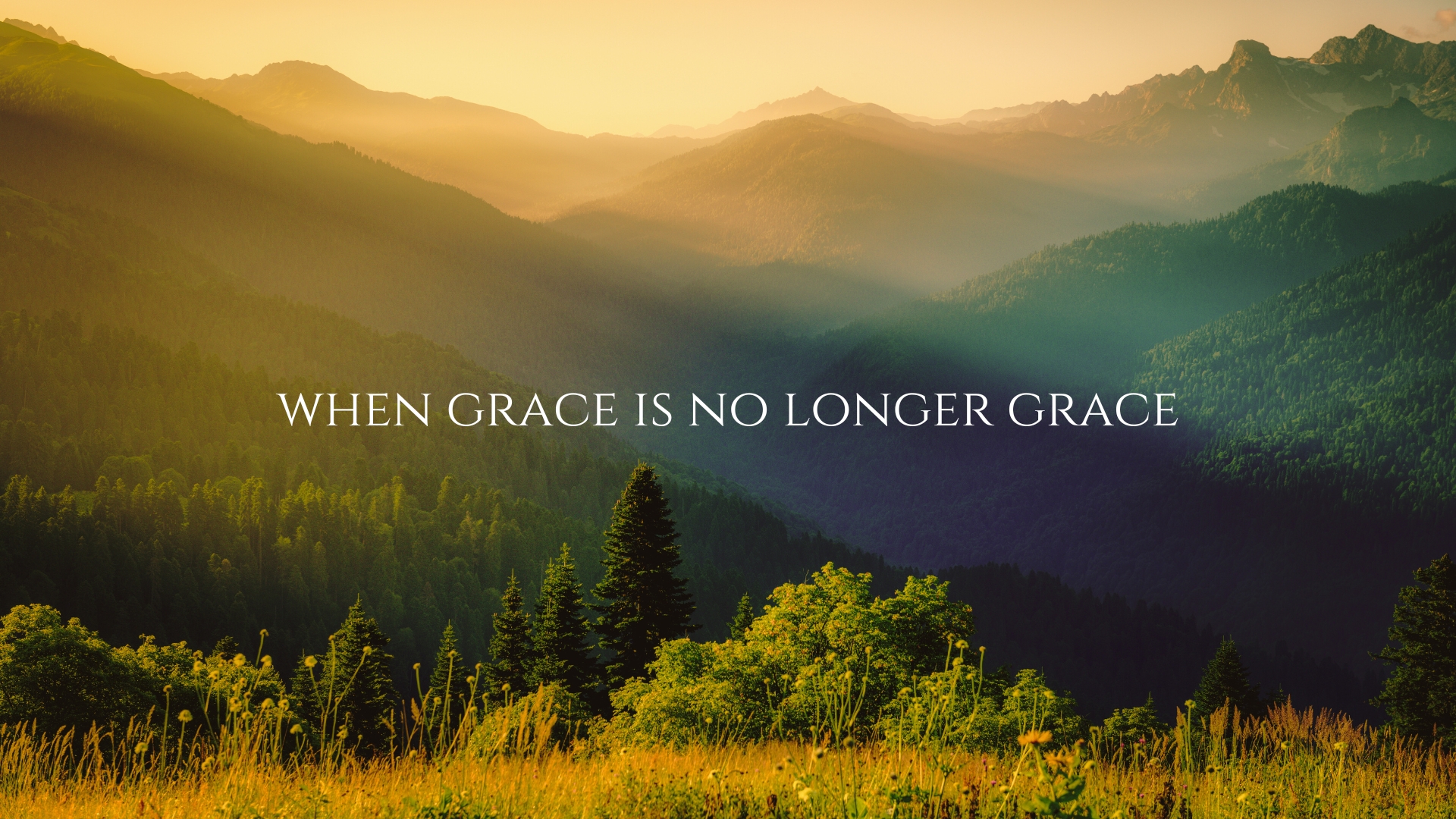 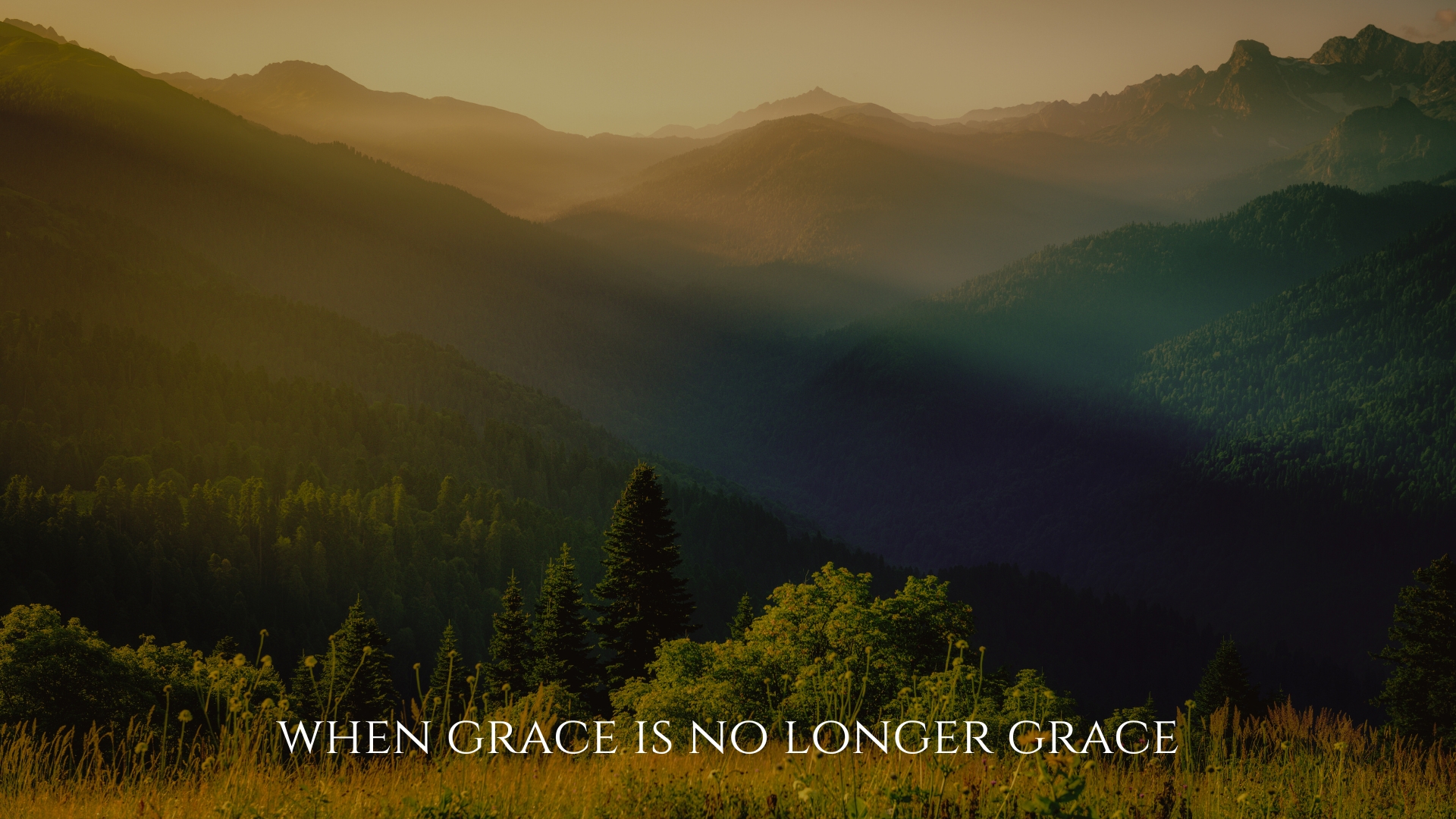 The Election of Grace
God Used the Nation of Israel to Bring Christ into the World
The role God assigned to fleshly Israel was as a channel to bring the Savior into the world – Romans 9:1-5
This purpose of God was fulfilled in the nation of Israel – Romans 9:6-13
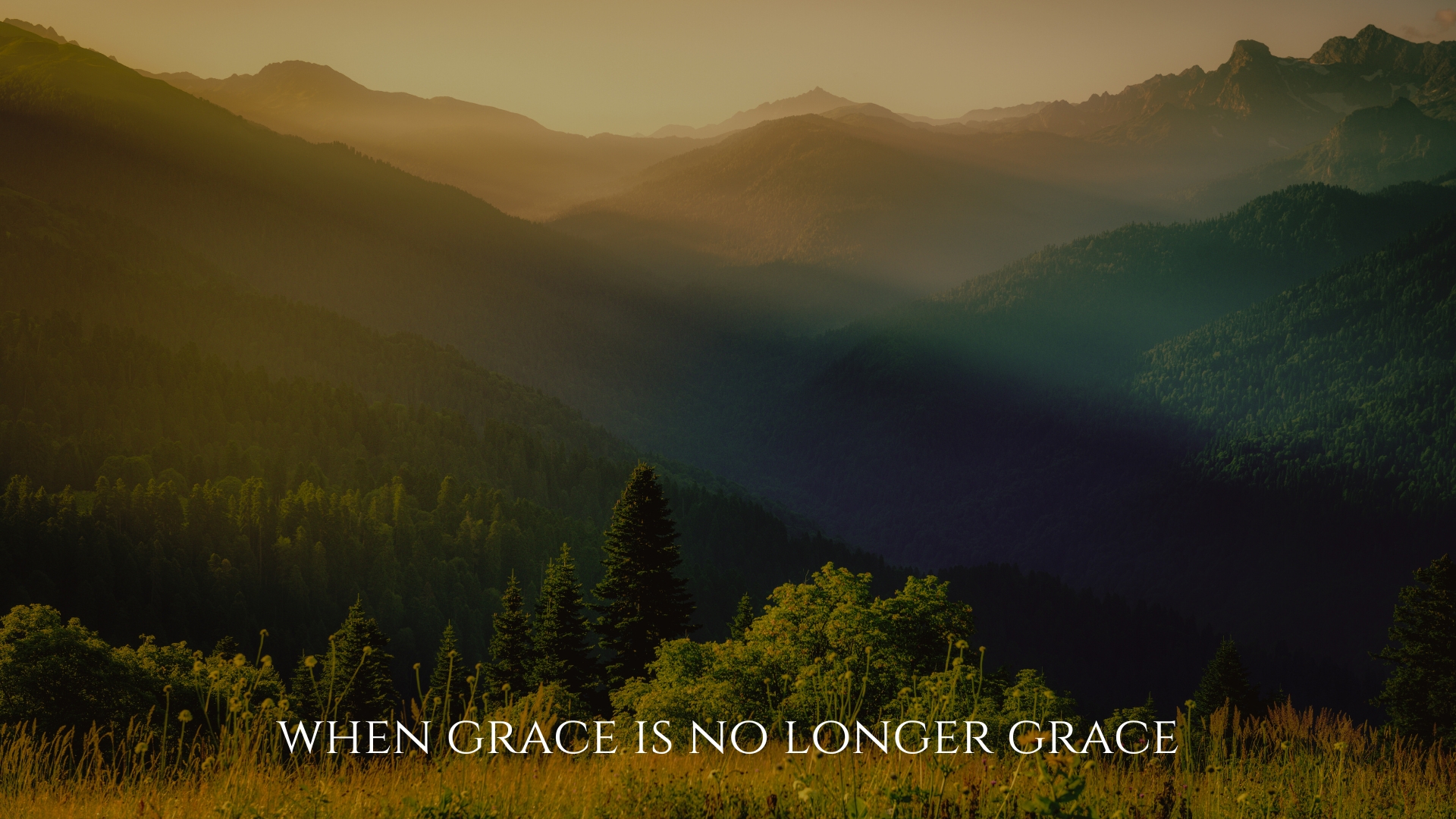 The Election of Grace
God Elected Those Who Have Faith in Christ to be Righteous
The Nation of Israel and their law were not God’s plan for man to be made righteous before Him – Romans 9:3-5; 10:4 (cf. Galatians 3:24).
Those who have faith in Christ, Jew or Greek, are those who are saved – Romans 10:5-13; 11:1, 5
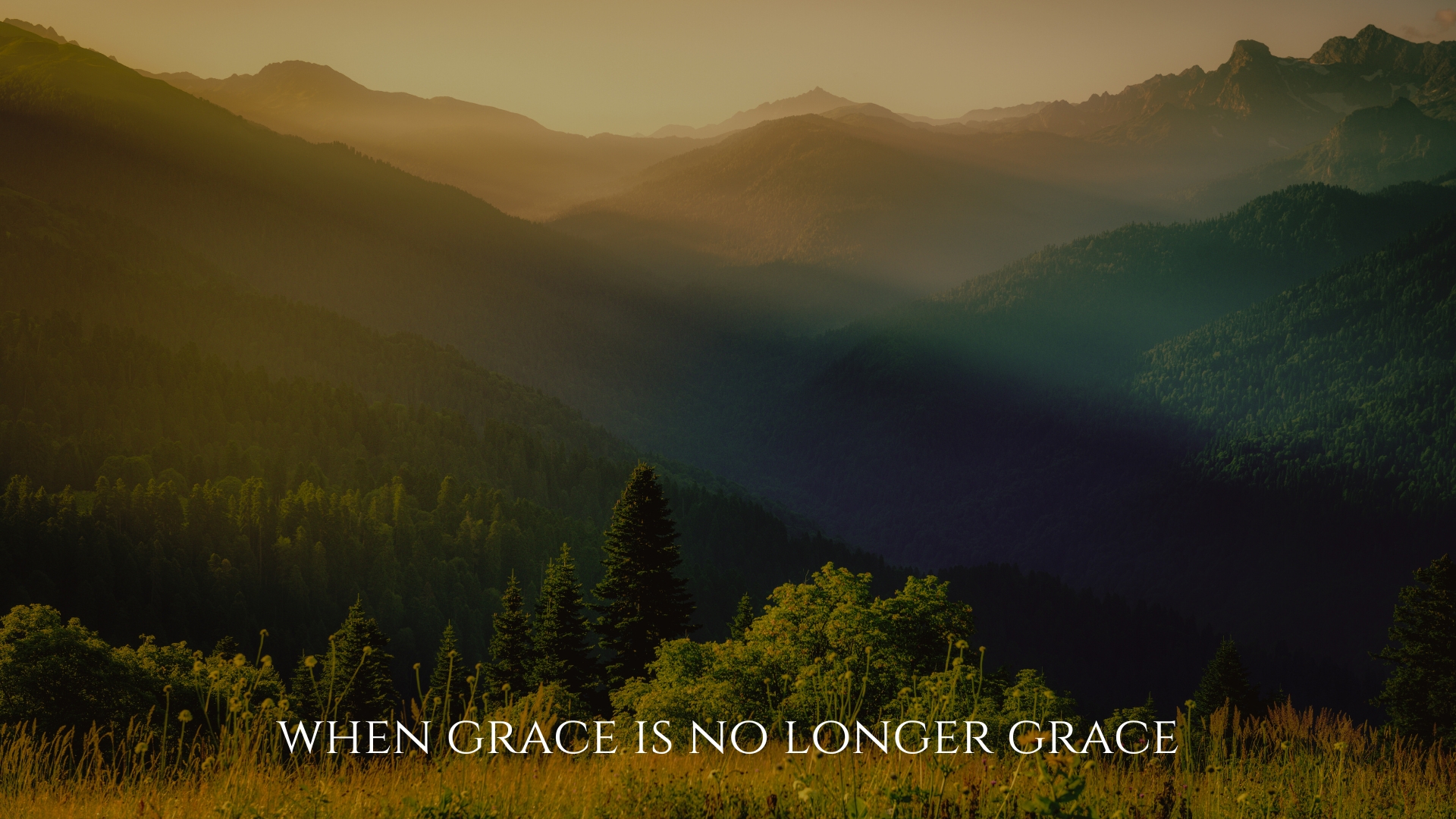 “Seeking to Establish Their Own Righteousness”
The Nation of Israel Rejected the Christ
When Christ came, they stumbled at Him – Romans 9:32-33
Paul speaks of their “transgression” (NASB) in reference to the crucifixion of Christ – Romans 11:11-12 (cf. Acts 2:22-24; Matthew 21:42-44; Acts 4:10-12)
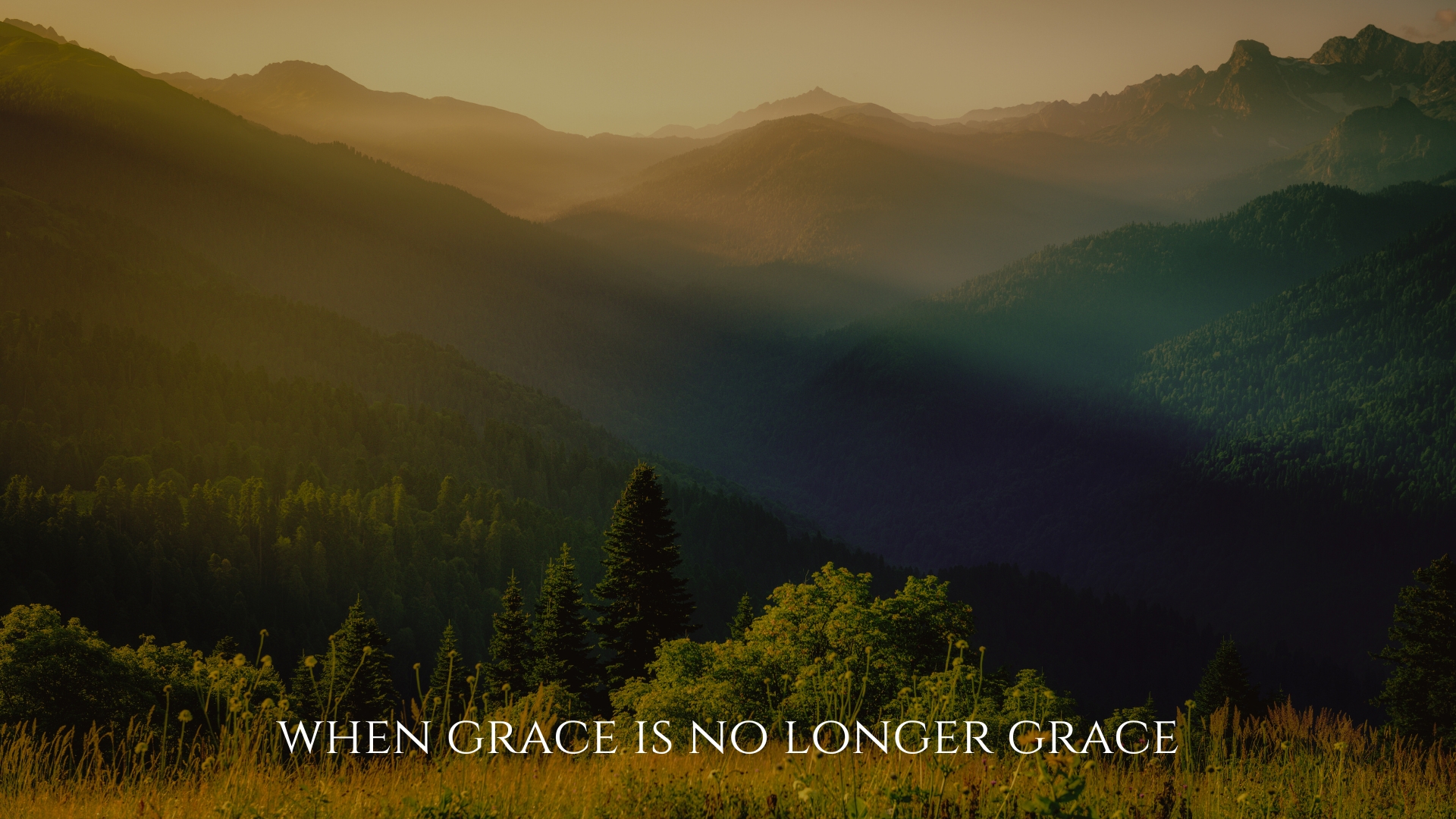 “Seeking to Establish Their Own Righteousness”
The Nation of Israel Sought Righteousness Their Own Way
It is God’s right to choose who He shows mercy to, and when Israel rejected His choice, they were hardened and made a vessel of wrath – Romans 9:14-24
Israel sought righteousness, but not by God’s way, and therefore did not attain it – Romans 9:30-33
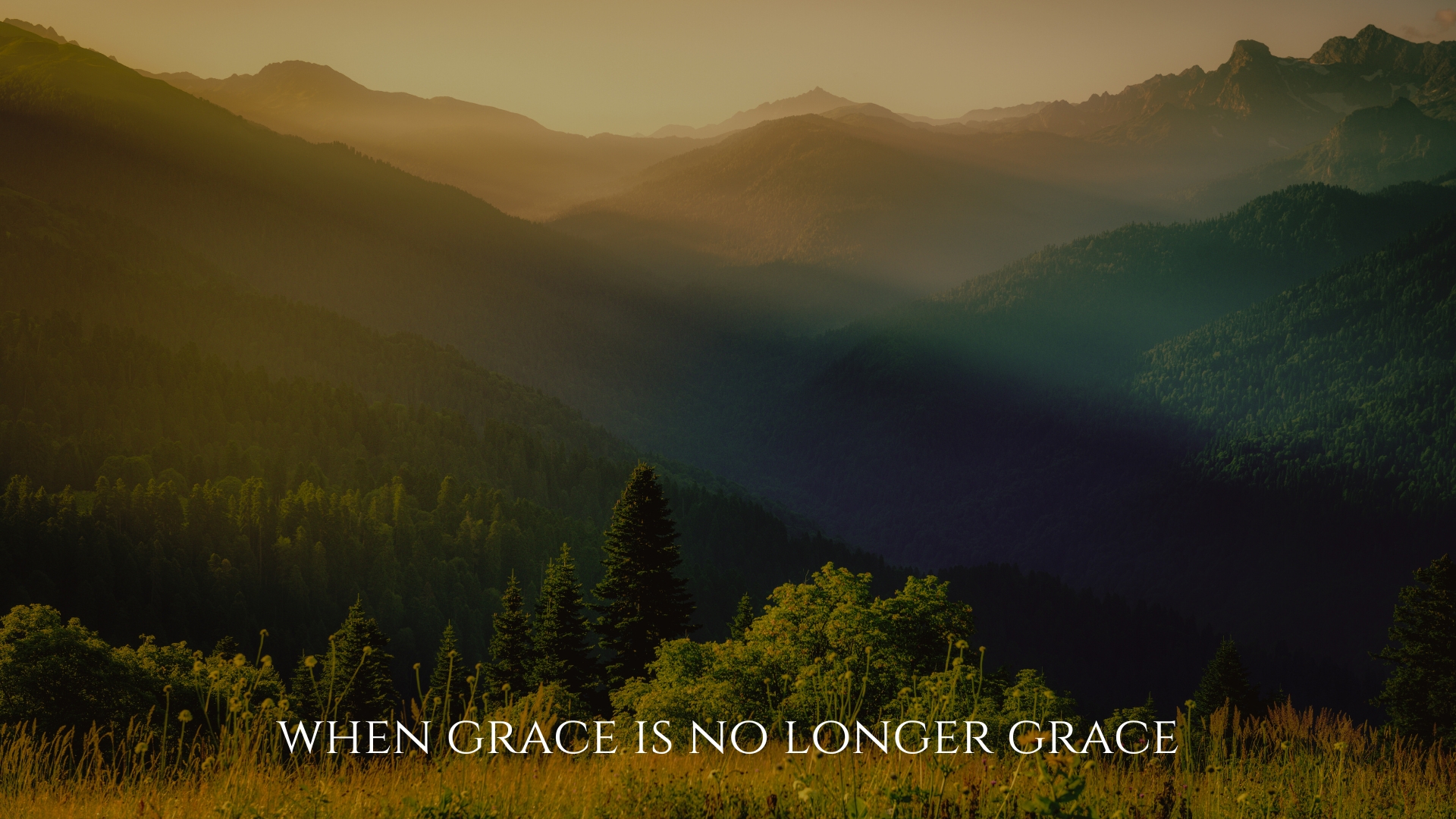 “Seeking to Establish Their Own Righteousness”
The Nation of Israel Sought Righteousness Their Own Way
Israel’s rejection of God’s plan of righteousness is without excuse. It was revealed to them, but they rejected it, and did not obey – Romans 10:1-3, 16-21
The Nation of Israel Has a Faithful Remnant Who Accepted the Christ (Romans 11:1-6)
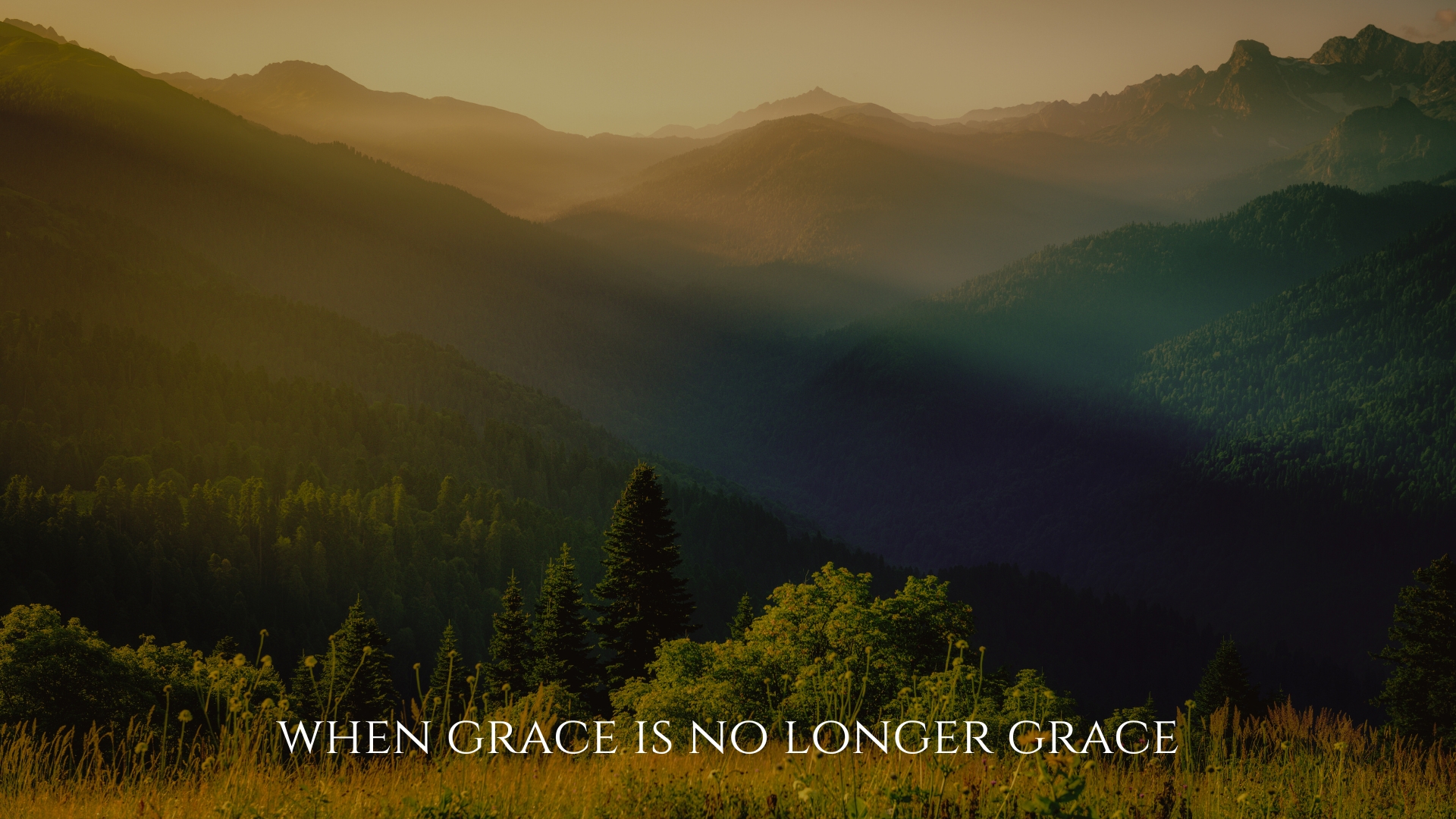 When Grace is Dictated by Man
The fundamental flaw is operating from man’s wisdom, rather than what God has revealed – Romans 10:2-3
Their failure to obtain what they sought was due to their own wisdom – Romans 11:7-8 (Isaiah 29:9-10, 13; Deuteronomy 29:4)
Their position was taken for granted, and blinded them to the truth – Romans 11:9-10 (cf. Psalm 69:22-23)
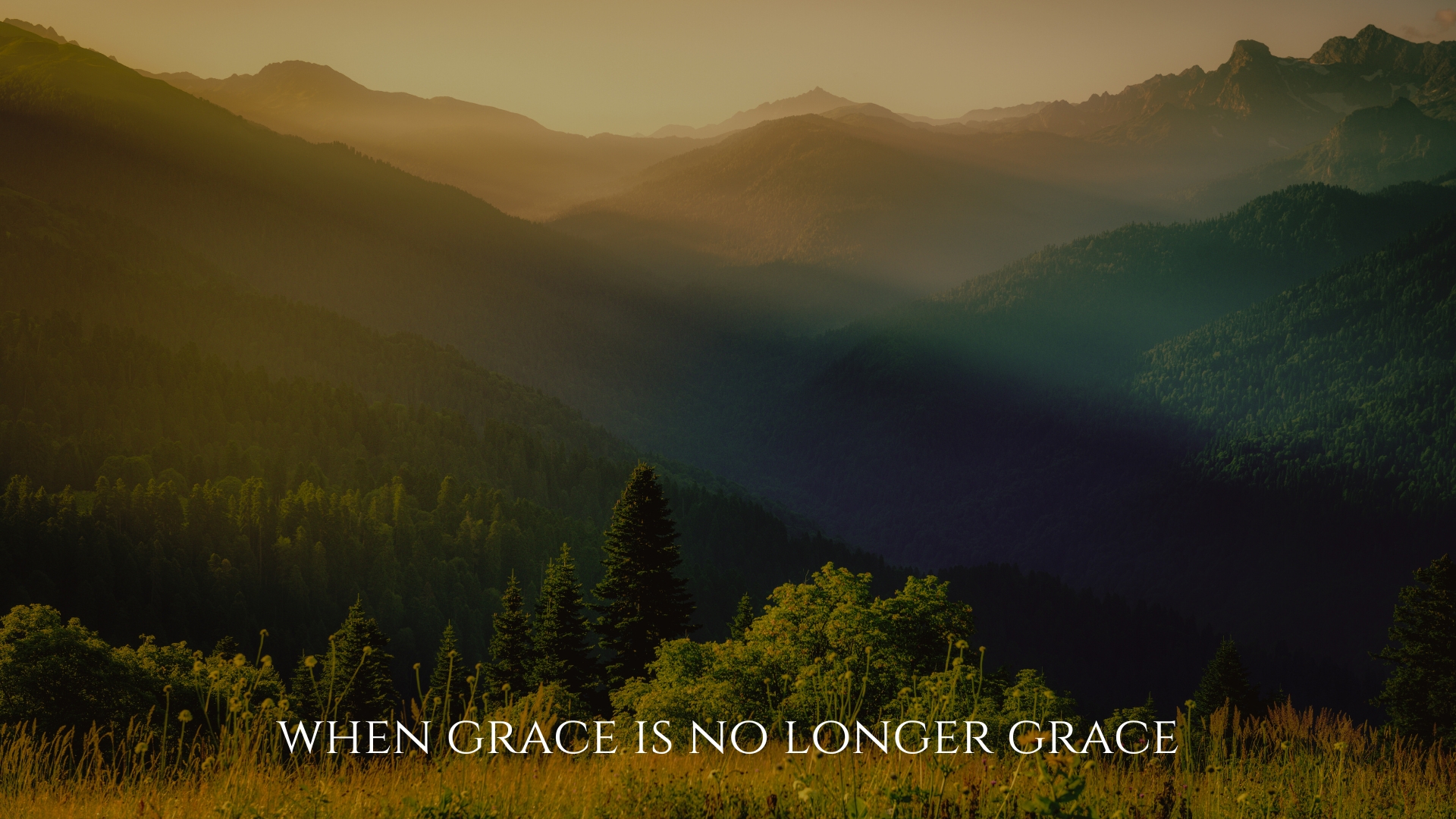 When Grace is Dictated by Man
Even if we understand salvation is by grace, not meritorious works, if we operate on the human wisdom of religious error, we will pervert God’s grace, then it is no longer grace. (cf. Galatians 1:6-7)
Only by submitting to God’s plan can we be saved – Romans 10:3; 11:5
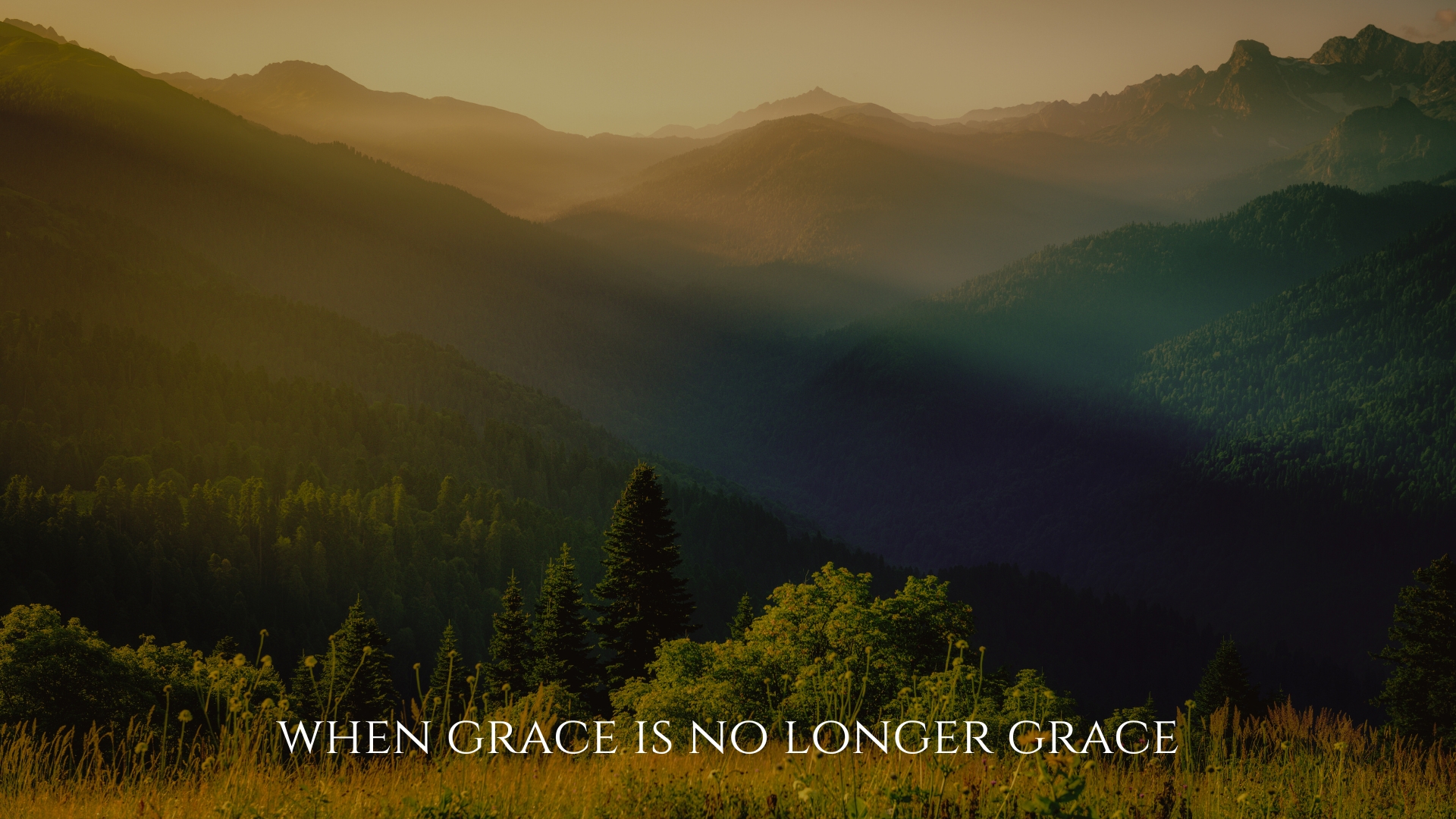 When Grace Performs Saving Work on the Heart Separate from the Word
Grace that is not grace – I am incapable of believing because of my corrupted nature or inability, and for my heart to be receptive to truth it must be changed by grace through Divine operation separate from the truth itself.
Lydia? – Acts 16:14; 17:2-4
“To you it has been given to know”? – Luke 8:10, 15
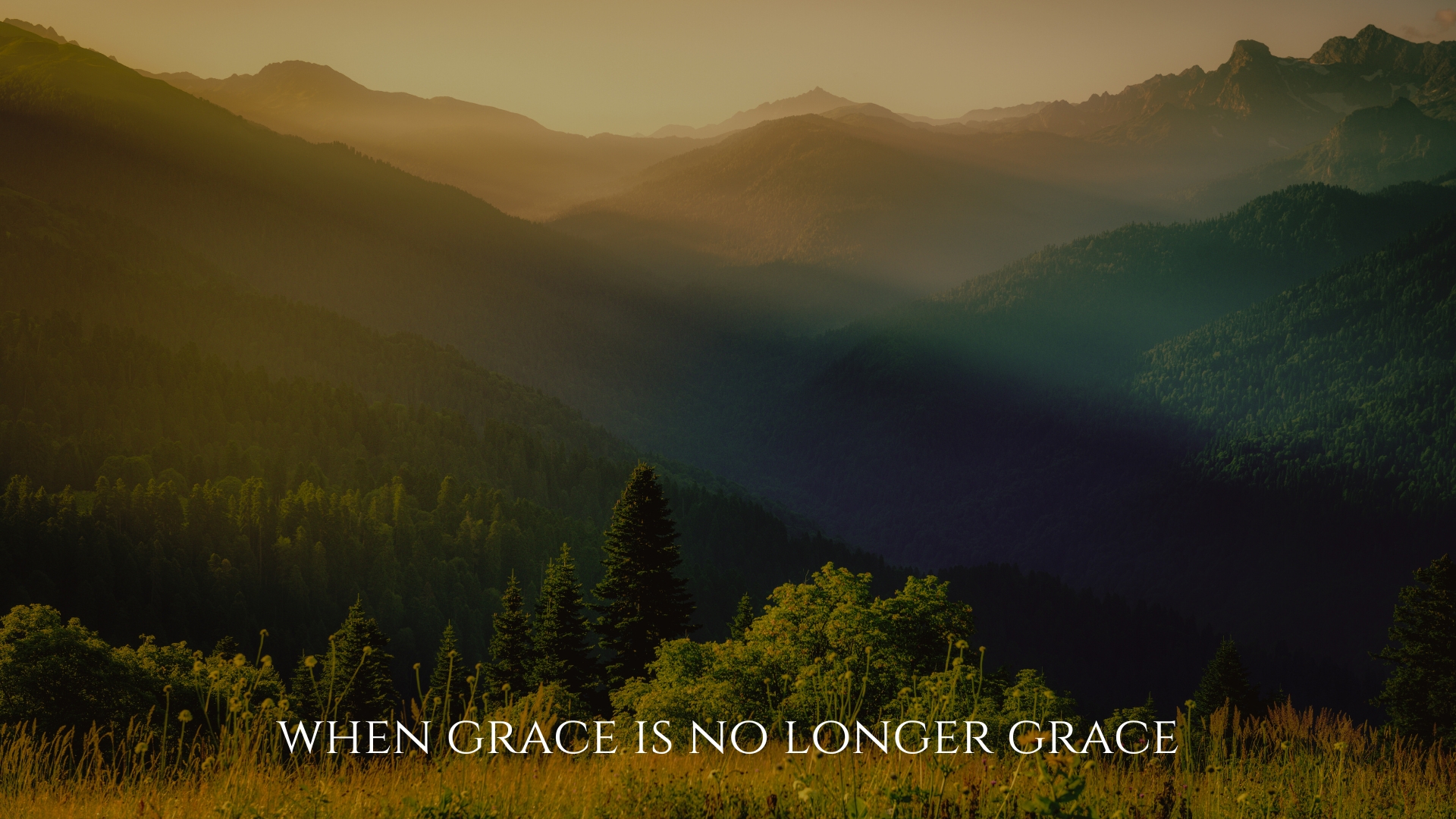 When Grace Performs Saving Work on the Heart Separate from the Word
Paul’s ministry manifests that the mechanism used by God to lead hearts to faith in Jesus is the gospel – Romans 1:1-7
His ministry is to all, wise and unwise, because the gospel is the very thing that persuades men, and changes their hearts – Romans 1:14-17
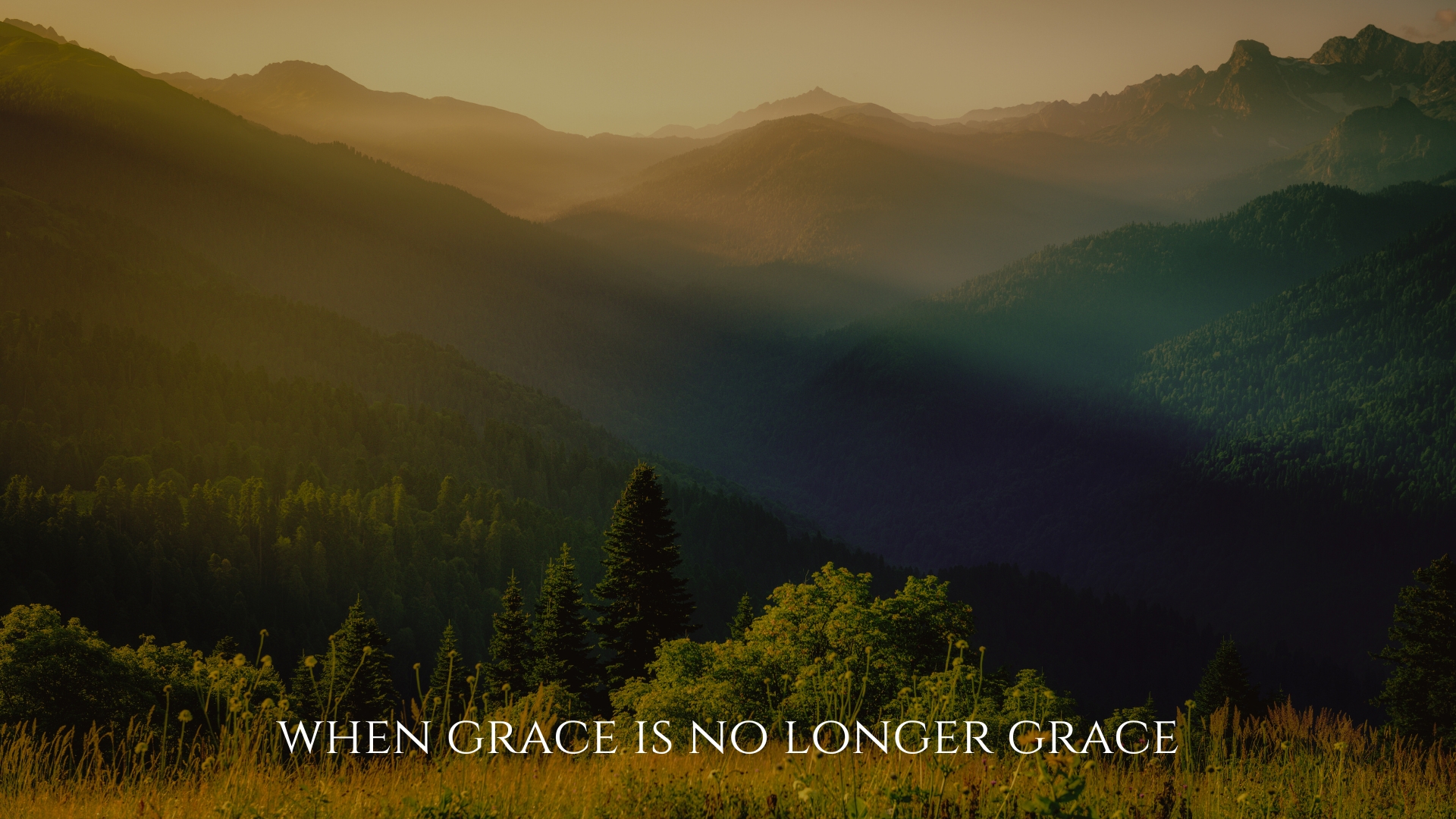 When Grace Saves by Faith Alone
Grace that is not grace – Grace, God’s unmerited favor, means that I am to do nothing, for if I do something which is made a part of my salvation, then it is not of grace. Man is saved by faith alone, not by works of obedience.
“for everyone who believes” – Romans 1:16 – of what sort is this belief? (cf. John 12:42-43; James 2:19)
Abraham – Romans 4:3 – believed – of what sort was his belief? (cf. James 2:21-24)
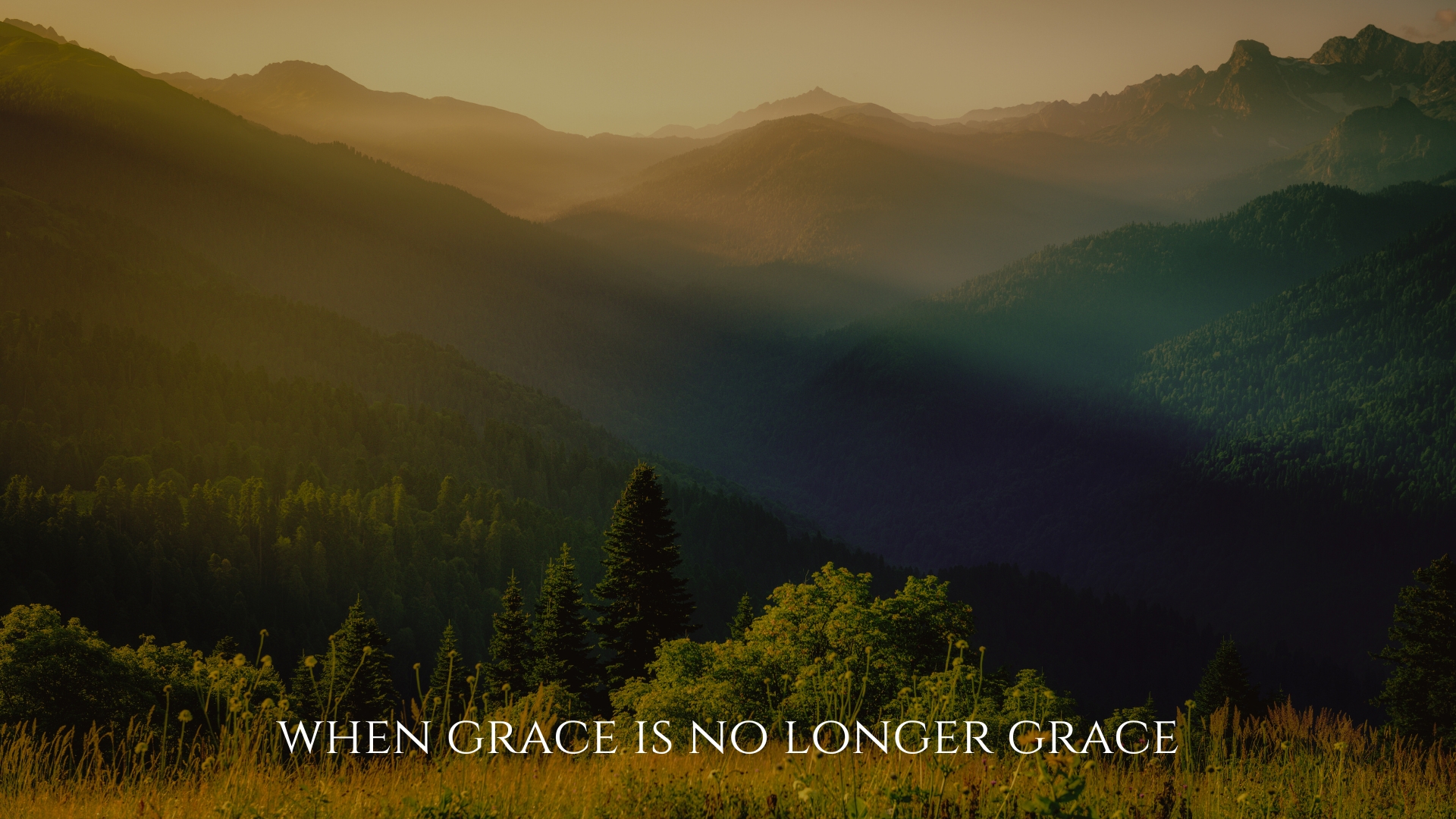 When Grace Saves by Faith Alone
Paul’s ministry in the gospel was for the purpose of producing a faith that obeyed – Romans 1:5; 16:25-27
The Romans were those who had the faith Paul speaks about – a faith that obeyed – Romans 1:5-6, 8; 6:17-18
Paul explains that those delivered from the body of death and freed from condemnation are those who are subject to God’s law – Romans 7:24-8:2, 6-8
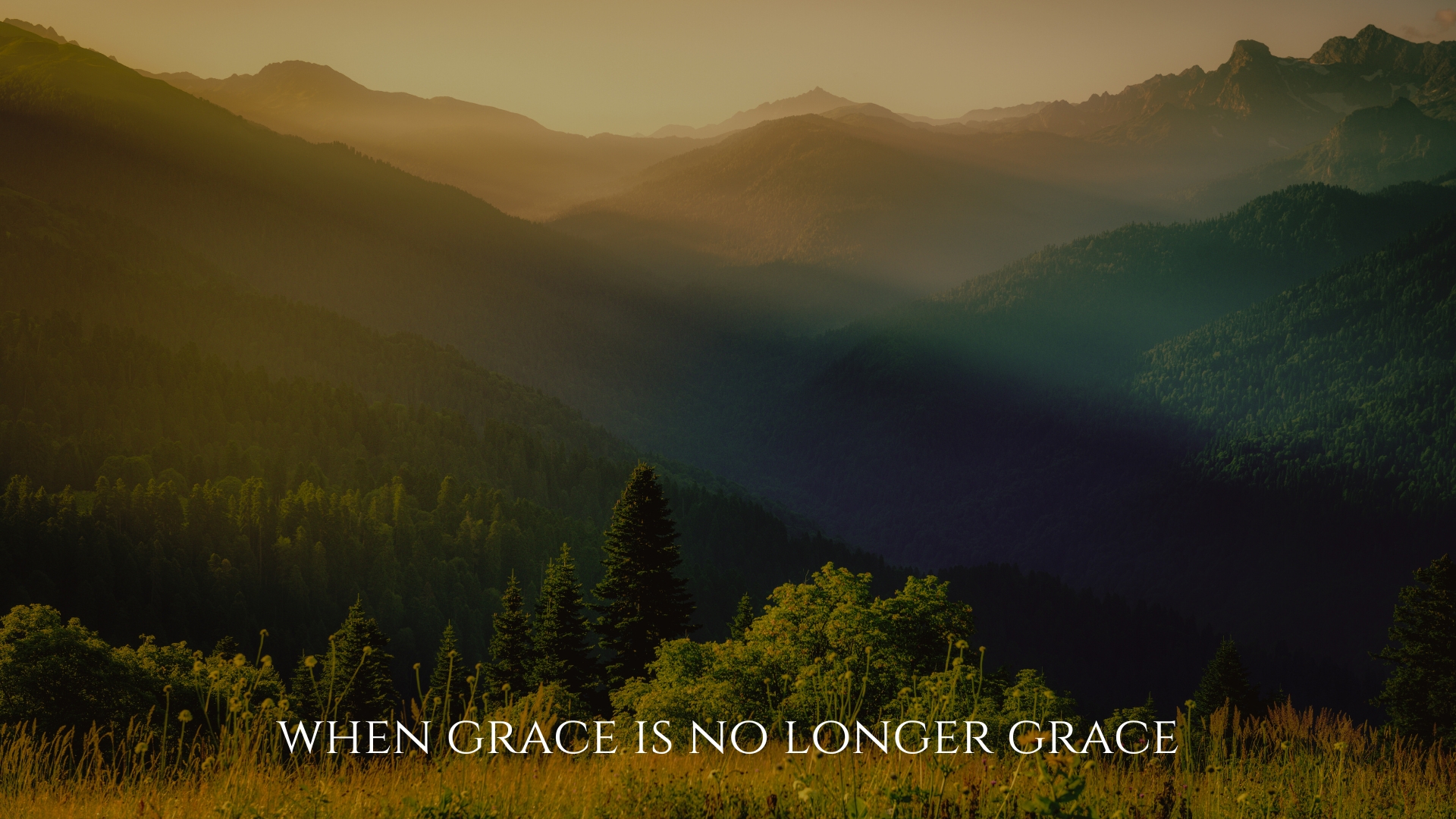 When Grace Substitutes Christ’s Perfect Obedience as My Own
Grace that is not grace – Righteousness before God requires sinless perfection. God’s grace transfers Christ’s perfect obedience to me, and my sin to Him, thereby making me righteous before God.
Is it God that requires sinless perfection before Him to be righteous, or the Law of Moses? (cf. Romans 9:31-10:5)
Men were justified while living under the law of Moses because God’s plan for them to be righteous required faith, not sinless perfection – Hebrews 9:15 (cf. Romans 1:5-6)
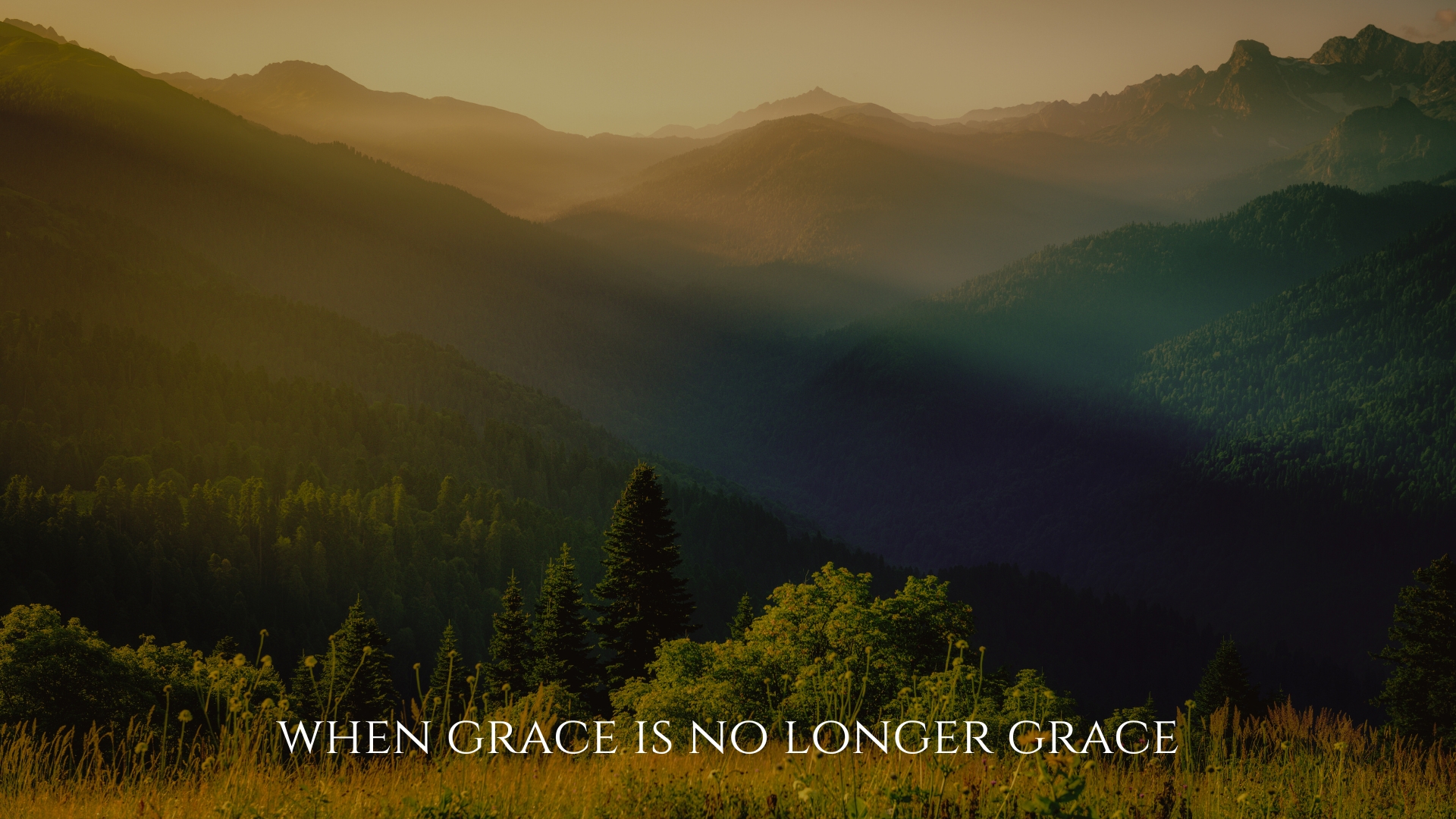 When Grace Substitutes Christ’s Perfect Obedience as My Own
Paul explains the imputation (accounting) of righteousness by faith through the concept of forgiveness – Romans 4:1-8 (cf. Psalm 32:1-2) (Basis of forgiveness – Romans 3:21-26)
Paul explains that the action of Christ which stands for our own (vicariously) is His death, not all His obedience in life – Roman 5:6-9; 8:1-4
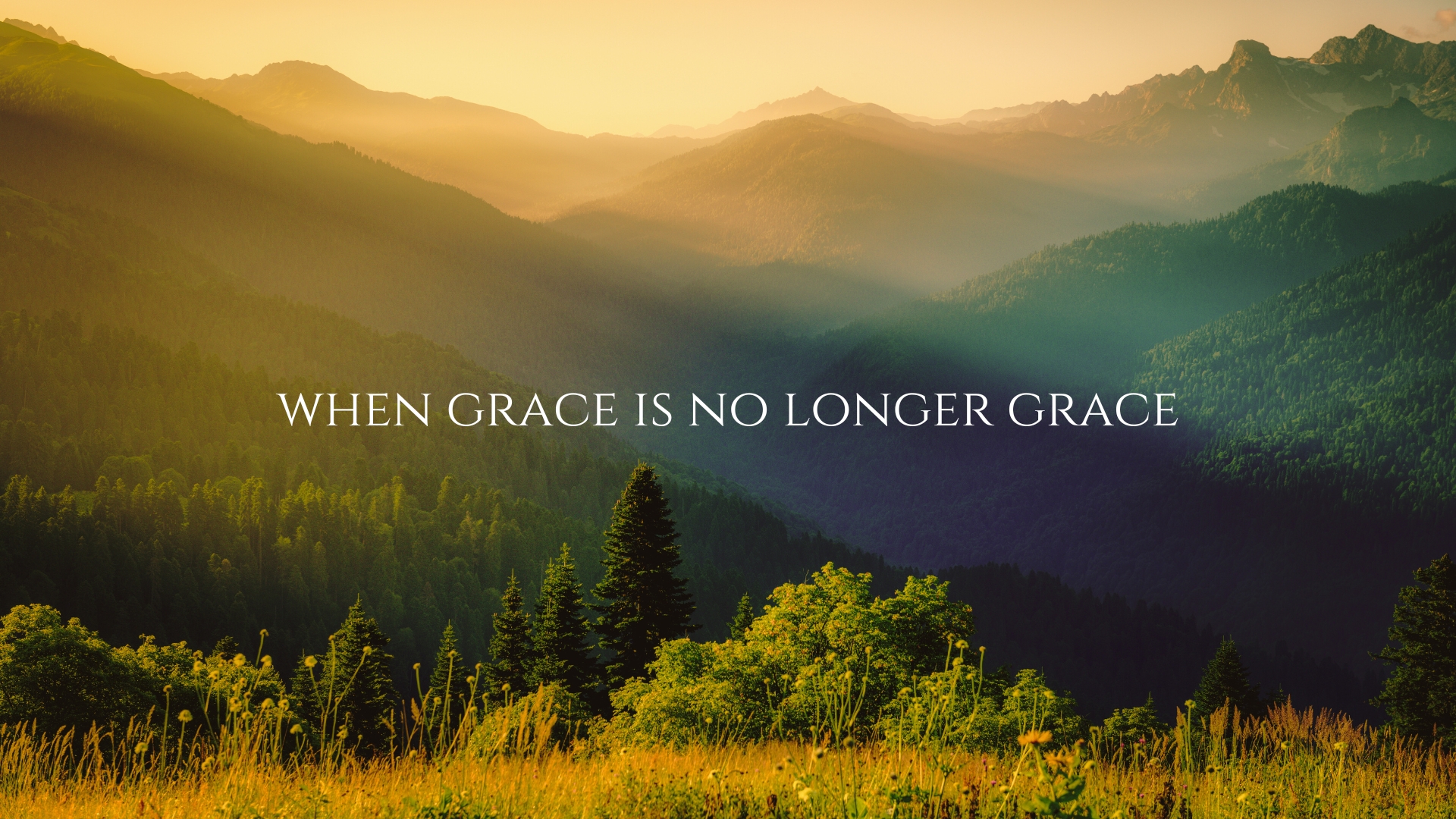